回帰分析の幾何学的解釈
２０１３年５月１６日
ダム研究室　Ｍ２
鈴木　大輔
目次
学習の目的
Lasso,Larsの幾何学的解釈
まとめ
参考
1
学習の目的
2
ペナルティ付回帰分析の復習
Data
テストデータ
クロスバリデーション
トレーニングデータ
パラメータ決定
λ
リスク計算
3
ペナルティ付回帰分析の復習
4
ペナルティ付回帰分析の復習
qの値で係数の検索方法が異なる
　（青線を参照）
q=2
q<1
q=1
P(a,b)
P(a,b)
P(a,b)
5
O
O
O
幾何学的解釈の練習１
6
幾何学的解釈の練習２
7
Lars(Least Angle Regression)（２変数の場合）
8
Larsの意味の解釈
9
補足：３変数以上の場合のLars
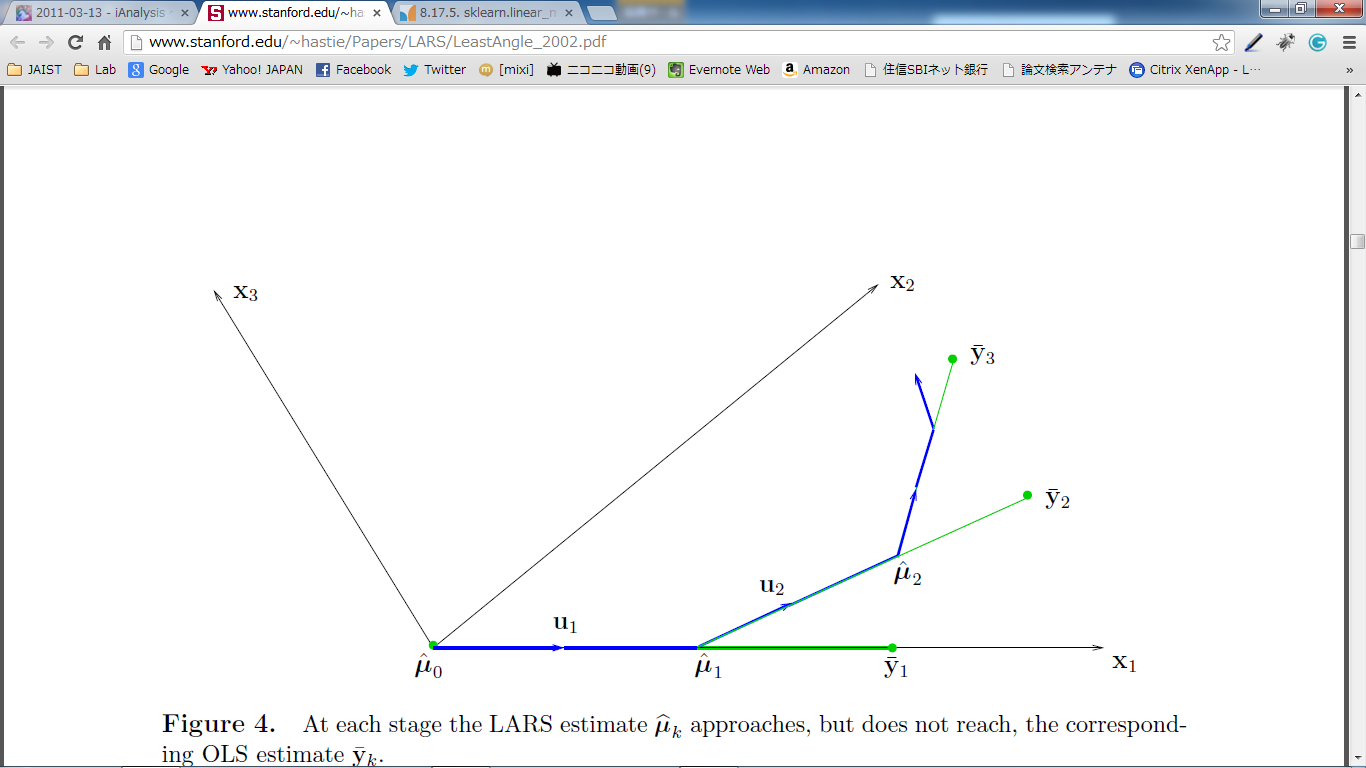 10
Lassoの幾何学的解釈
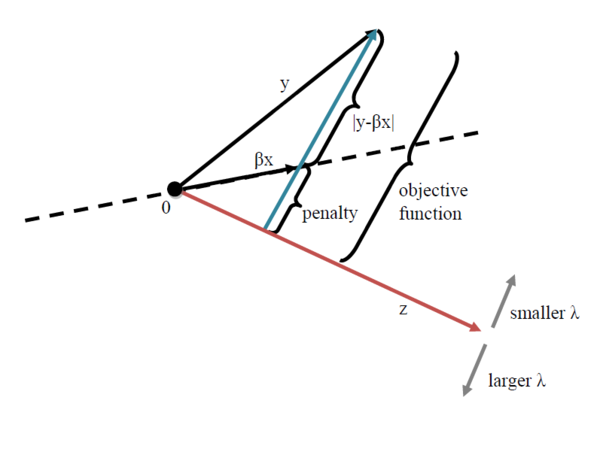 11
まとめ
Lars
変数ベクトルと予測対象のベクトルがなす角度を、変数の重要度の指標にしている。（角度が小さいほど重要）
ベクトル（次元）数＝モデルに使用する変数の数となっている
Lasso
幾何学的には、誤差ベクトルにペナルティ分を付加することで説明できる。
係数ベクトルβが大きく（小さく）なれば、ペナルティが大きく（小さく）なる。
λが大きく（小さく）なれば、ペナルティが大きく（小さく）なる。
12
考察：LarsとLassoの違い
Larsのモデル

モデルを記述する変数の数を決定
　⇒使用する変数を決定
　　⇒各変数の係数が決定


⇓

モデルの完成形をあらかじめ自分で決定し、その条件を満たす最適モデルを探す
13
参考
scikit-learn：machine learning in Python
　http://scikit-learn.org/stable/
iAnalysis ～おとうさんの解析日記～http://d.hatena.ne.jp/isseing333/20110309/1299675311
Least Angle Regression：http://www.stanford.edu/~hastie/Papers/LARS/LeastAngle_2002.pdf
14
ご清聴ありがとうございました
15